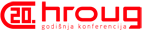 Od modela do izvršenja – 
implementacija Oracle BPM  Suite-a u BH Telekomu
Mr.sc. Anita Lovrić
Mario Vidaček
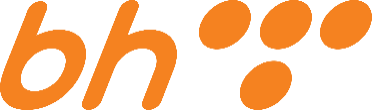 Business Excellence through Knowledge and Experience
Sadržaj
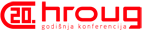 Uvod
Ciljevi projekta
Uspostava Business Process Governance-a
Uspostava Business Process Management-a
Implementacija TO-BE procesa pomoću Oracle BPM Suite-a 12c
Zaključak
2
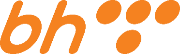 1. Uvod
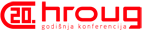 3
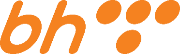 2. Ciljevi projekta
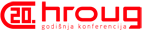 Podizanje efikasnosti poslovnih procesa i kvalitete poslovanja
Usklađivanje sa obavezujućim propisima, normama i standardima 
Postepeno i sistematsko uvođenje organizacijskih promjena
Osposobljavanje poslovnih korisnika da samostalno upravljaju svojim poslovnim procesima 
Uspostava i operacionalizacija Business Process Governance-a
Uspostava Business Process Modelinga
Identifikacija i analiza AS-IS poslovnih procesa
Dizajn preporuka za unaprjeđenje i TO-BE poslovnih procesa
Implementacija platforme za BPM
Digitalizacija 4 poslovna procesa – „Od modela do izvršenja”
4
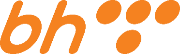 3. Uspostava Business Process Governance (1/2)
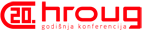 Što je Governance?
Business Process Governance
Definiranje, donošenje i provedba smjernica, pravila, politika koje pokreću odgovornosti i aktivnosti tijekom cjelokupnog životnog ciklusa poslovnih procesa
Radni okvir za Business Process Governance
Model za BPG
Uloge i odgovornosti
Mehanizmi implementacije
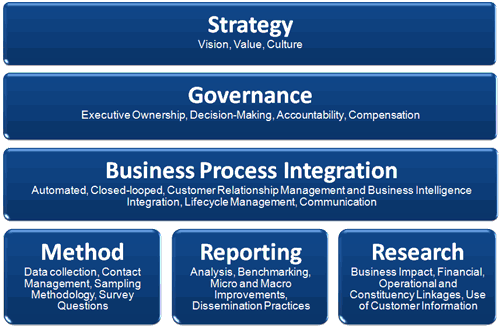 5
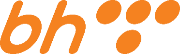 [Speaker Notes: Master dokument
Definirane odgovornosti ostvaruju i povećavaju svijest o važnosti poslovnih procesa
Napor koji traže su: proaktvno promišljanje o procesima i zajednički sastanak-usuglašavanje]
3. Uspostava Business Process Governance (2/2)
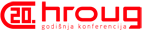 Model za BPG
Nacrt djelovanja i potrebni procesi koje je potrebno usvojiti da se BPM provodi kontinuirano
Uspostava BPM centra izvrsnosti
Mehanizam uspostave i provedbe 
BPM procesi upravljanja 
BPM procesi podrške
BPM ključni procesi
BPM komplementarni procesi
BPM tehnologija
Glavne komponente modela
BPM edukacija
Politika upravljanja poslovnim procesima
Metodologija upravljanja poslovnim procesima 
Konvencije modeliranja
Menadžerski podsjetnici
6
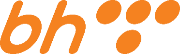 3. Konvencije modeliranja
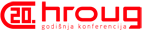 Modeliranje i implementacija modela poslovnih procesa je iterativan i međuzavisan proces – konvencije definiraju pravila/dobre prakse 
Konvencije za modeliranje osiguravaju:
Standardiziranost
Kvalitetu modela
Konzistentnost objekata u repozitoriju poslovnih procesa
Konvencije:
Konvencije za rad s repozitorijem poslovnih procesa Oracle BPM Suite:
Konvencije za konfiguraciju i administriranje baze
Dodjeljivanje uloga
Konvencije za modeliranje poslovnih procesa 
Pravila za imenovanje objekata
Konvencije modeliranja - tipovi modela
7
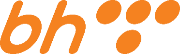 4. Uspostava Business Process Managementa
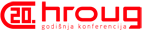 Metodologija za upravljanje poslovnim procesima
Podržava sve faze životnog ciklusa upravljanja poslovnim procesima: 
Strategija poslovnih procesa
Identifikacija poslovnih procesa
Modeliranje poslovnih procesa
Analiza procesa
Implementacija poslovnih procesa
Mjerenje poslovnih procesa
Osigurava konzistentni pristup i procesno-orijentiran pogled
Osigurava da su potrebne informacije centralno dokumentirane i adekvatno strukturirane
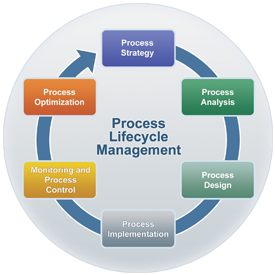 8
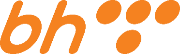 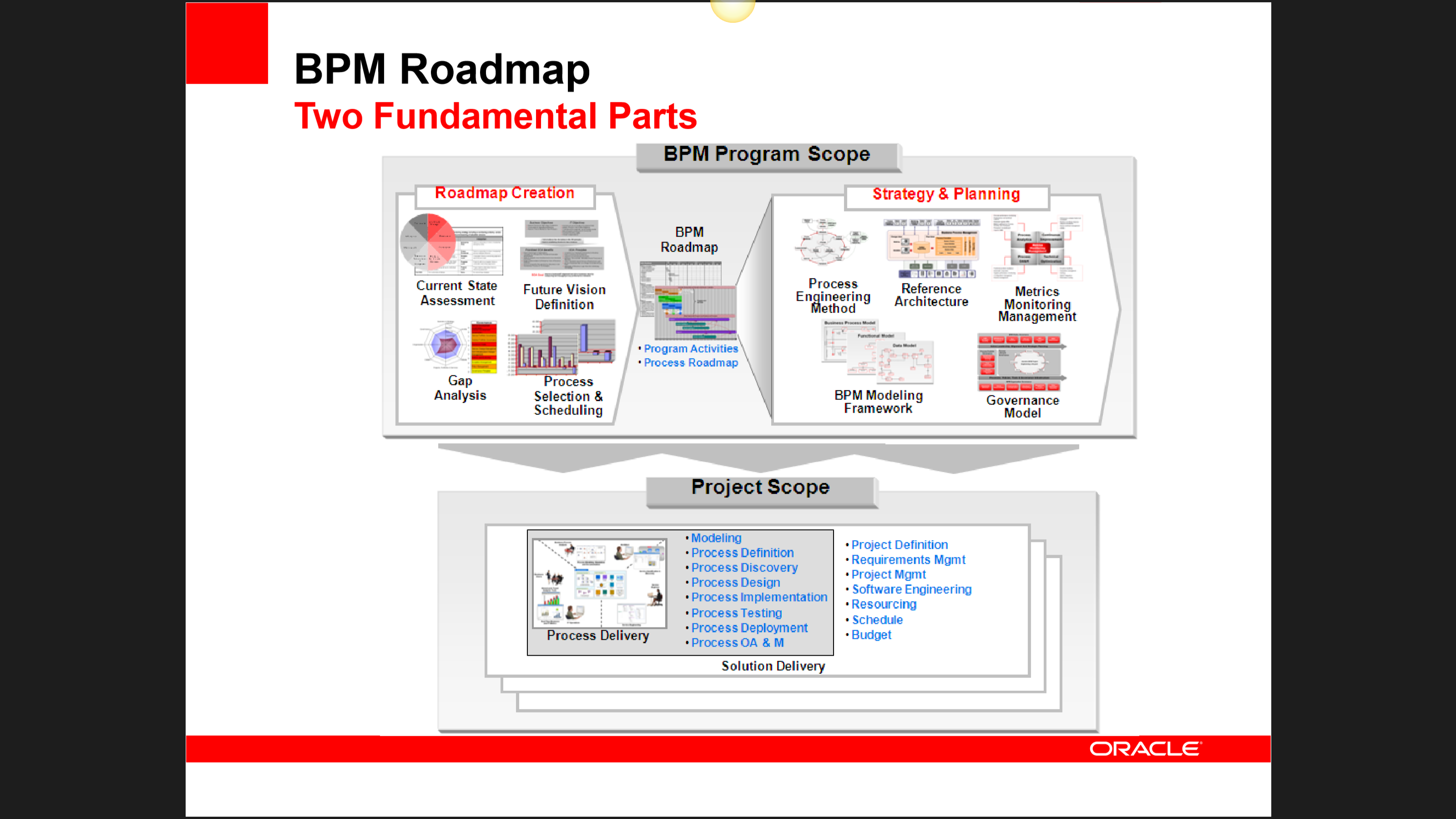 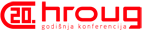 9
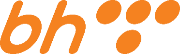 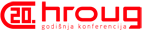 4. Identifikacija, modeliranje i analiza poslovnih procesa
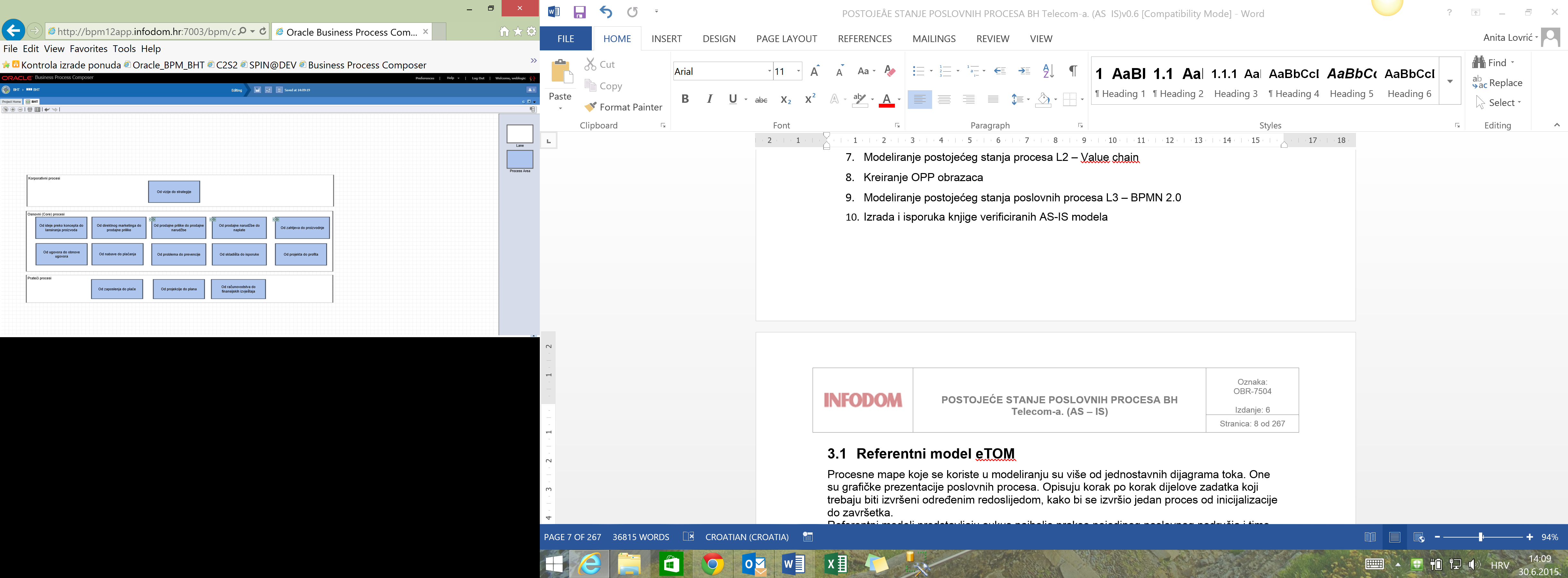 14 glavnih procesa
Glavni
procesi
Level 1
Podprocesi
132 podprocesa
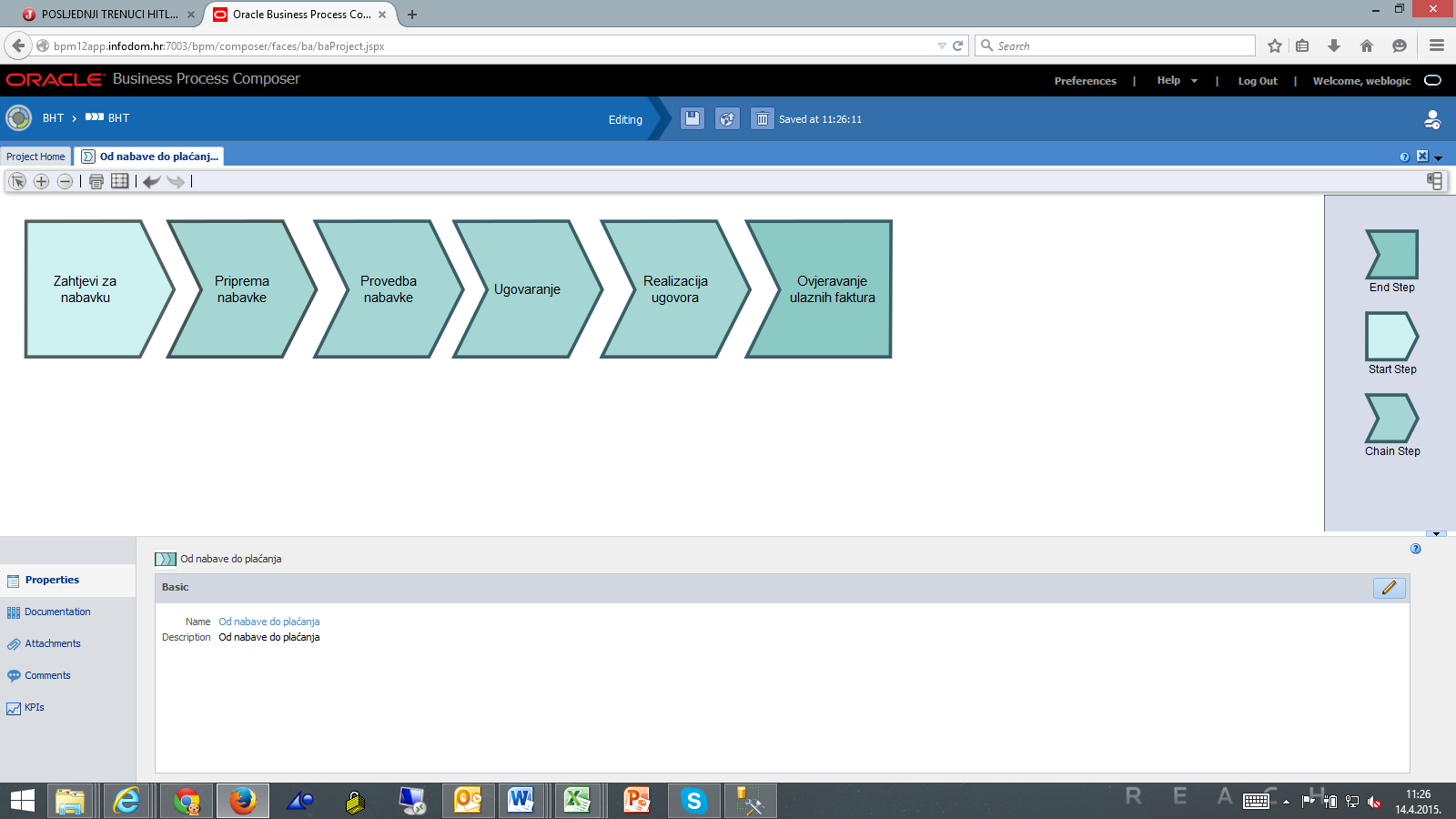 Level 2
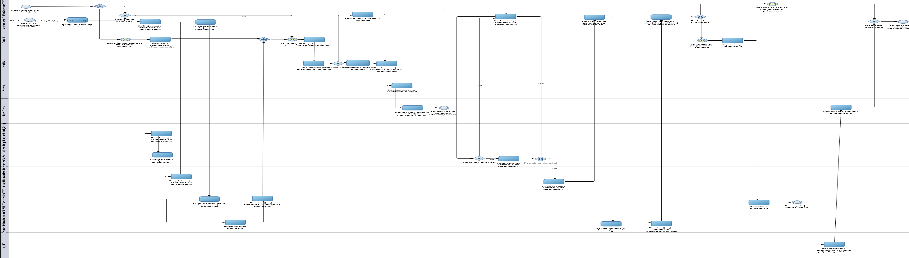 Aktivnosti
8 detaljnih
Level 3
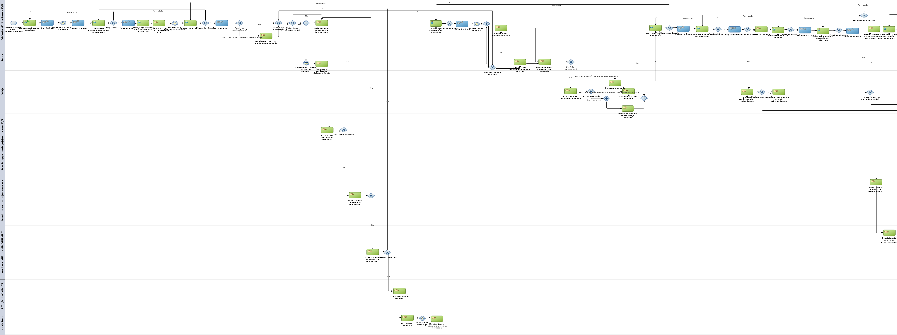 4 digit.
Radni zadaci
10
Level 4
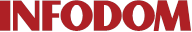 5. Implementacija poslovnih procesa - podfaze
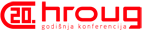 11
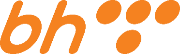 [Speaker Notes: Tipični životni ciklus poslovnog procesa. 
Definiranje  Dizajn Konfiguracija i implementacija  Operativno izvršavanje  Praćenje (monitorin) Korektivne mjere/Novo definiranje
BPM omogućava kontinuirano unaprjeđivanje poslovanja svake kompanije]
5. Komponente Oracle BPM Suite
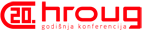 Process Workspace
Business Architecture
Process Composer
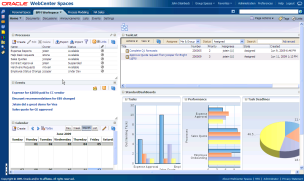 Browser-based
Upravljanje zadacima
Enterprise mape
Lanci vrijednosti
Strateški modeli
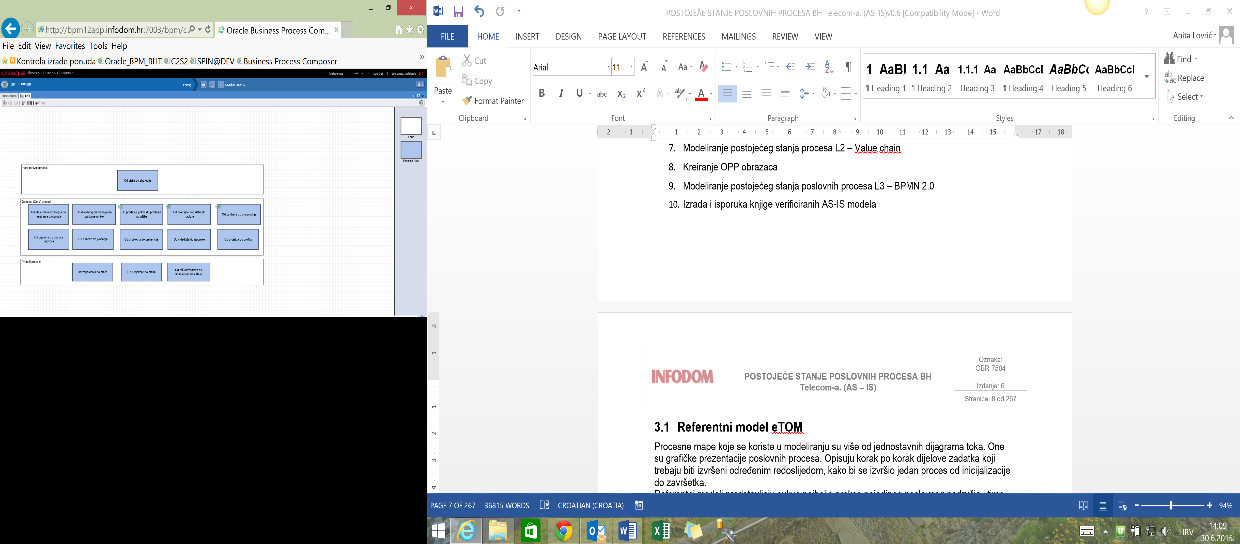 Process Analytics
Business driven modeling
Business Activity Monitoring
Poslovni indikatori
Upravljačke ploče
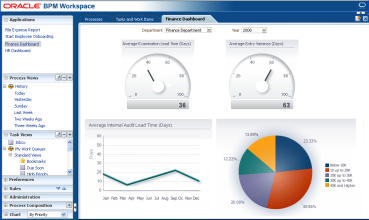 BPM Studio
Za proces developere
JDeveloper
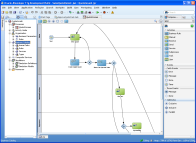 Process Composer
BPM Runtime
Širi spektar poslovnih korisnika
Browser-based alat
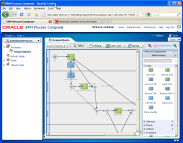 Dinamičan
Ekstenzija SOA-e
Standardi– BPMN 2.0, BPEL, Service Component Arhitecture (SCA)
Poslovna pravila
12
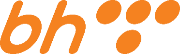 [Speaker Notes: Process composer– omogućava poslovnim arhitektima modeliranje najviših nivoa poslovne arhitekture.  Pomažu u usmjeravanju poslovnih procesa ka izvršavanju strategije kompanije.

Kako bi se postigao Business-Driven Modeling:
BPM Studio namijenjen proces developerima, baziran na JDeveloper integriranom razvojnom okruženju (IDE).  
Process Composer Browser-based alat, omogućava funkcionalnost modeliranja širem spektru poslovnih korisnika. 

BPM Runtime- naslanja se na SOA Suite
Business Process Modeling and Notation (or BPMN) standard
Service Component Architecture (or SCA) standard

Business Activity Monitoring (BAM)  osigurava krajnjim korisnicima end-to-end mjerenje procesa. Uz to osigurava mogućnost modeliranja KPIs unutar procesa, te na temelju njih krajnji korisnici mogu definirati vlastite upravljačke ploče koji pokazuje te ključne mjere. Te zatim „drill-dow-nat” unutar svake od komponenata.

Process Workspace- sofisticirani browser-based alat kroz koji krajnji korisnici izvršavaju svoje procesne zadatke]
5. Business Process Composer
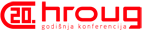 Poslovni analitičari na jednostavan način mogu evidentirati proces
ili učitati postojeći iz Visio-a ili drugog alata
Dokumentirati proces
Dijeliti modele i                    kolaborirati (PAM)
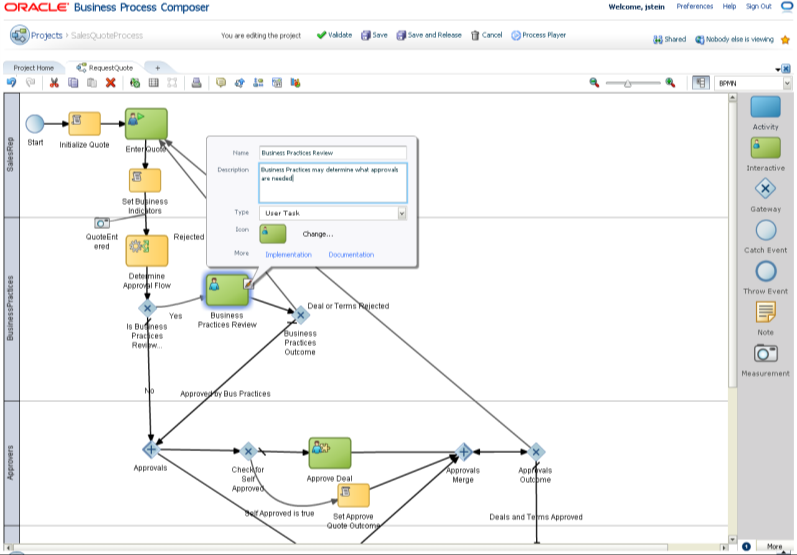 13
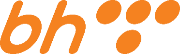 [Speaker Notes: Ključ za business-driven modeling i dizajn je Business Process Composer.  Definicija poslovnog procesa se radi pomoću grafičke modeling notacije BPMN.   Uz to što poslovni analitičari mogu specificirati aktivnosti i tokove podataka, mogu i vezati dokumente (odluke, pravilnike)  kako bi se jasnije opisao proces.
Tipično je da poslovni analitičari rade zajedno sa IT developerima kako bi se implementacija poslovnog procesa ubrzala. U tu svhu koristimo PAM (Process Asset Manager)   koji dozvoljava da se modeli dijele sa IT developerima koji imaju mogućnost JDeveloper-IDE u nastavku životnog ciklusa razvoja aplikacije.]
5. Simulacija koja rezultira optimizacijom
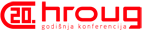 Pokretanje simulacija za izradu „what-if” analiza
Pronalazak „uskih grla” u procesu
Ravnomjerna raspodjela resursa
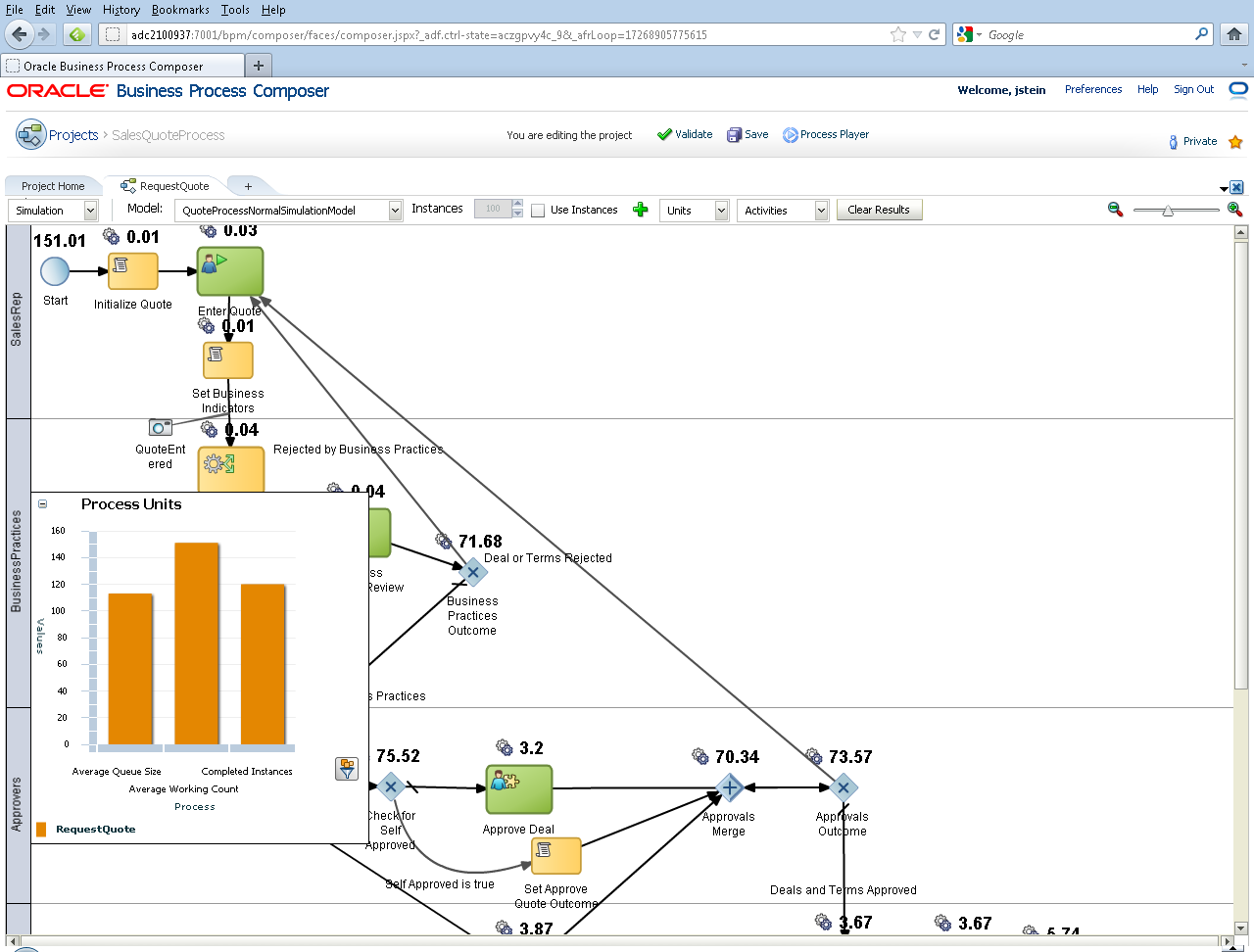 14
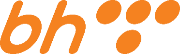 [Speaker Notes: Jedanput kada se inicijalni proces definira poslovni analitičari mogu pokretati simulacije kako bi pronašli uska grla u procesu, redundantne aktivnosti u konačnici unaprijediti proces.]
5. „Rapid application development”
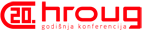 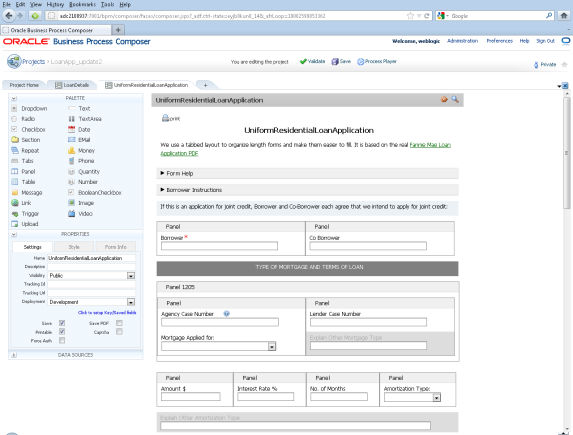 ”Form-first”                         vs „Design-first”
Web Forms(Frevvo)          vs ADF
Jednostavno kreiranje/definiranje forma
Pregled i testiranje forma u composer-u
Borrower*
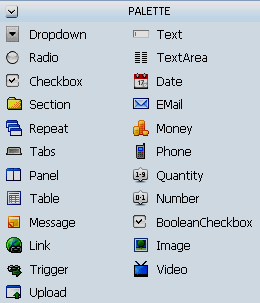 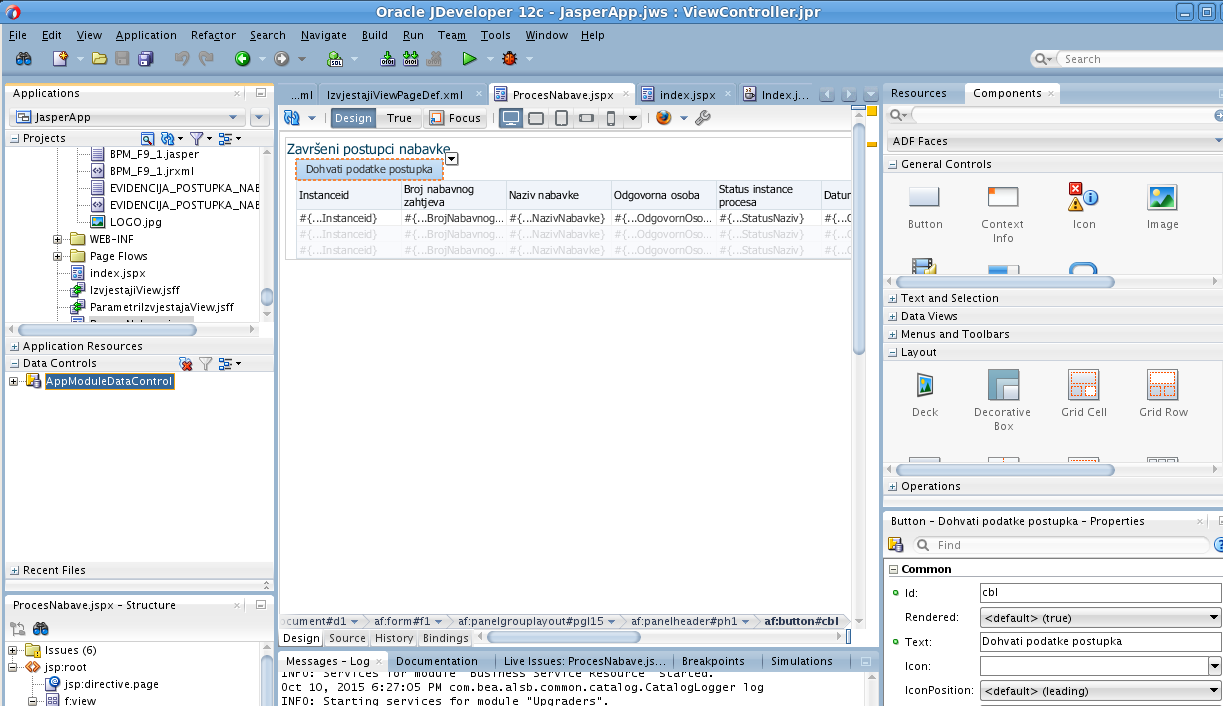 15
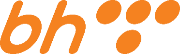 [Speaker Notes: Kako bi se postigao optimalan dizajna korisničkog sučelja kojeg koriste poslovni korisnici potrebno je uključiti tu poslovnu stranu poslovnu stranu u dijelu dizajna.

Koristeći BPM Process Composer, poslovni korisnici mogu na jednostavan i intuitivan način kreirati forme za bilo koji od dijelova procesa u kojem ljudi vrše interakciju sa sustavom. Takve forme se mogu direktno diplojati na produkciju ili mogu poslužiti kao podloga IT-u za daljnje unaprijeđivanje.

Web Forms – jednostavnije forme, manje polja, manje kontrole
ADF – naprednije forme]
5. Jedinstvena radna površina
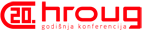 Portal za             upravljanje             zadacima 
Praćenje aktivnosti unutar procesa
Puna vidljivost        statusa procesa
Nema upravljanja poslovnim procesima bez mjerenja poslovnih procesa (BAM/KPI/PPM)
Jednostavna personalizacija
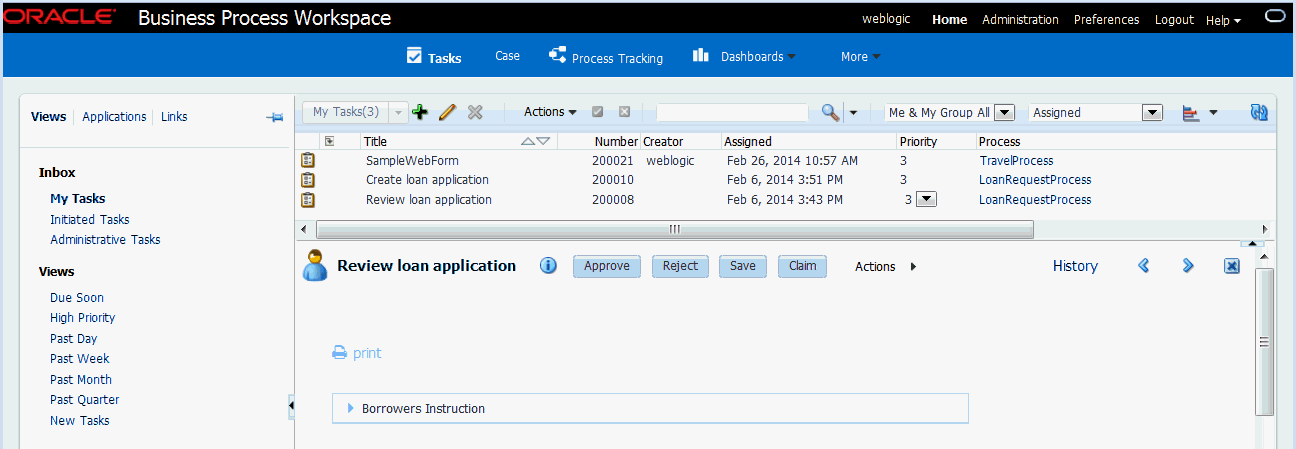 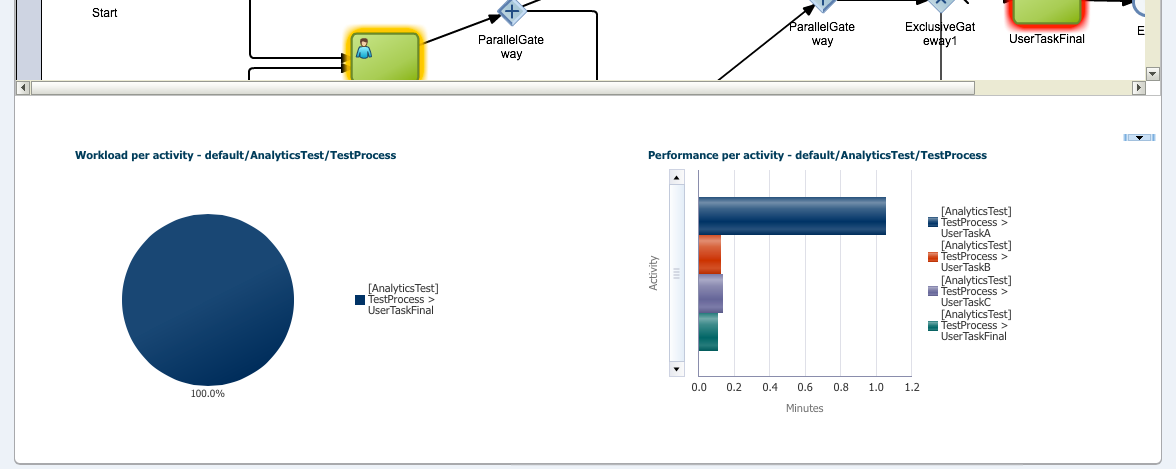 16
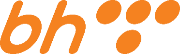 [Speaker Notes: Kada je proces dovršen i diplojan, poslovni korisnice koriste Workspace kako bi inicijalizirali i radili a procesu (kreiranje zahtjeva, odobravanje kredita,…)
Tokom egzekucije procesa, poslovnim korisnicima je potreban informacija o zadacima koji se izvršavaju te statusima u kojima se pojedini nalaze bez obzira što se isti izvršavaju kroz različite organizacijske jedinice te se za iste koriste različiti informacijski sustavi. Kroz Oracle BPM omogućava puni audit u bilo kojem trenutku vremena.
Oracle BPM osigurava funkcionalnosti kolaboracije sa kolegama.

Monitoriraj proces u stvarnom vremenu
KPIs i SLAs
Analiziraj događaje kako nastaju
Identificiraj prijetnje
Alertiraj korisnike u stvarnom vremenu
Poduzmite akcije prema trenutnom stanju
Upravljačke ploče u stvarnom vremenu]
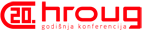 5. Implementacija pomoću Oracle BPM Suite-a 12c
Model
& 
Design
Simulate
 & 
Analyze
Business Composer/BPM Studio
Business Composer
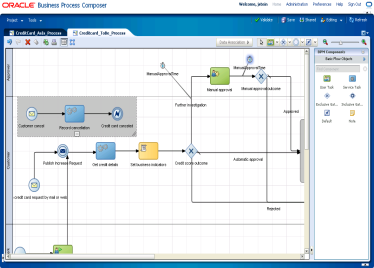 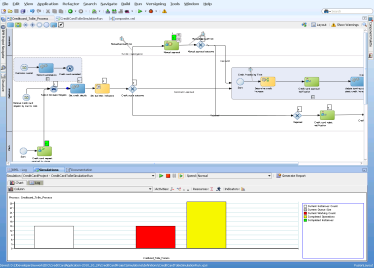 Monitor 
&Improve
Integrate&Deploy
BPM studio/Business Composer
BAM/Process player
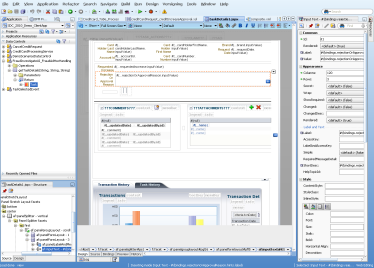 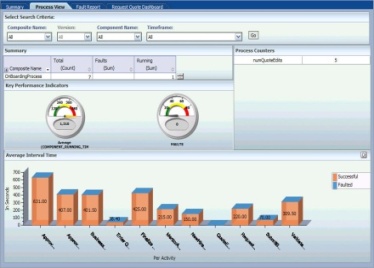 Manage &
Control
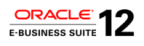 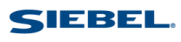 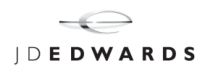 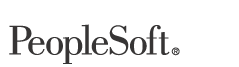 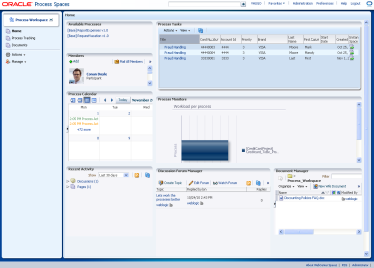 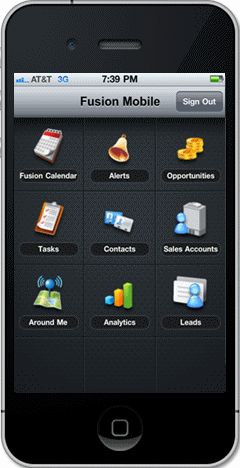 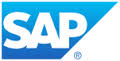 Workspace/Task manager portal/Mail
17
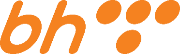 [Speaker Notes: Poslovni korisnici dizajniraju i analiziraju poslovni proces (business composer/simulacije)
Integracijom poslovnog procesa sa središnjim informacijskim sustavima svake kompanije (ERP, CRM), te orkestracijom njihove interakcije sa dizajniranim procesom dobivao novi izvršni sustav (SOA/BPEL/composer)
Jedanput kada se aplikacija u deploja, krajnji korisnici počinju dobivati zadate na temelju pravila rutiranja (Workspace, Task management portal, mail)
Suučesnici procesa, kao i nadzorne osobe imaju mogućnost monitoriranja tima/procesa kroz personalizirane dashorde (BAM/Process player) 
Analitičari mogu na temelju dobivenih podataka odraditi korektivne akcije, identificirati prilike za buduća unaprijeđena procesa
Jedanput kada se unaprijeđena identificiraju, nova verzija procesa se dizajnira i diploja (Composer/BPM studio)]
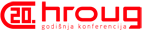 6. Zaključak
„Od modela do procesa” - 1. u regiji SEE
Uspostavljen BPG - Okvir za upravljanje poslovnim procesima
Metodologija, pravila i politika
Uspostavljen BPM centar izvrsnosti
Uspostavljen BPM
Uspostavljeni horizontalnih „End-to-End“ procesi, uloge i odgovornosti
Identificirane i definirane odgovornosti vlasnika poslovnog procesa
Izgradnja repozitorija procesne arhitekture AS-IS
Analiza AS-IS procesa i dizajn prijedloga mogućih unaprjeđenja (TO-BE)
Implementacija TO-BE modela
Prijenos znanja i iskustava o BPM-u na veći broj zaposlenika  = upravljanje poslovnim procesa provodilo kontinuirano
18
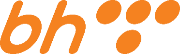 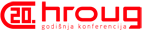 InfoDom d.o.o.
Andrije Žaje 61/1
10 000 Zagreb

Tel: +385 1 3040 588
Fax: +385 1 3040 593
e-mail: infodom@infodom.hr
Anita Lovrić
Anita.lovric@infodom.hr
Mario Vidaček
Mario.vidacek@infodom.hr
Business Excellence through Knowledge and Experience